ФЕДЕРАЛЬНЫЙ ГОСУДАРСТВЕННЫЙ ОБРАЗОВАТЕЛЬНЫЙ СТАНДАРТ ДОШКОЛЬНОГО ОБРАЗОВАНИЯ

                   Выполнила:
                    воспитатель МАДОУ № 310
       г. Ростова-на-Дону
        Корецкая О.А.
При разработке Стандарта учтены:
особые образовательные потребности отдельных категорий детей, в том числе с ограниченными возможностями здоровья;
возможности освоения ребёнком Программы на разных этапах её реализации.
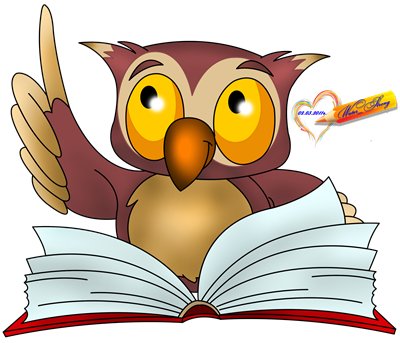 ФГОС условно можно разделить на 4 модуля:
Общие положения
Требования к структуре образовательной программы дошкольного образования и ее объему
 Требования к условиям реализации основной образовательной программы дошкольного образования
 Требования к результатам освоения основной образовательной программы дошкольного образования
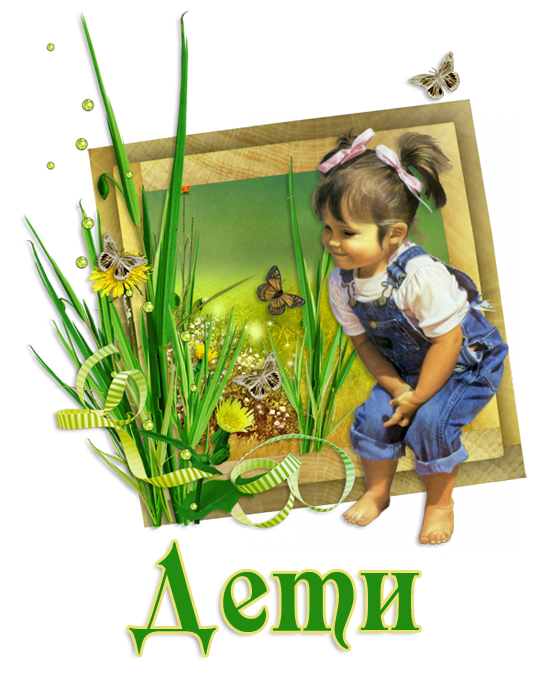 I. Общие положения
Стандарт разработан на основе Конвенции ООН о правах ребенка, Конституции РФ, законодательства РФ и обеспечивает возможность учёта региональных, национальных, этнокультурных и других особенностей народов РФ.

Стандарт направлен на достижение следующих 
целей:

1) повышение социального статуса дошкольного образования;
2) обеспечение государством равенства возможностей для каждого ребенка в получении качественного дошкольного образования;
3) обеспечение государственных гарантий уровня и качества дошкольного образования на основе единства обязательных требований к условиям реализации образовательных программ дошкольного образования, их структуре и результатам их освоения;
4) сохранение единства образовательного пространства Российской Федерации относительно уровня дошкольного образования.
Стандарт решает задачи:
1) охраны и укрепления физического и психического здоровья детей, в том числе их эмоционального благополучия;
2) обеспечения равных возможностей для полноценного развития каждого ребенка в период дошкольного детства независимо от места жительства, пола, нации, языка, социального статуса, психофизиологических и других особенностей (в том числе ограниченных возможностей здоровья);
3) обеспечения преемственности целей, задач и содержания образования, реализуемых в рамках образовательных программ различных уровней (далее - преемственность основных образовательных программ дошкольного и начального общего образования);
4) создания благоприятных условий развития детей в соответствии с их возрастными и индивидуальными особенностями и склонностями, развития способностей и творческого потенциала каждого ребенка как субъекта отношений с самим собой, другими детьми, взрослыми и миром;
5) объединения обучения и воспитания в целостный образовательный процесс на основе духовно-нравственных и социокультурных ценностей и принятых в обществе правил и норм поведения в интересах человека, семьи, общества;
6) формирования общей культуры личности детей, в том числе ценностей здорового образа жизни, развития их социальных, нравственных, эстетических, интеллектуальных, физических качеств, инициативности, самостоятельности и ответственности ребенка, формирования предпосылок учебной деятельности;
7) обеспечения вариативности и разнообразия содержания Программ и организационных форм дошкольного образования, возможности формирования Программ различной направленности с учетом образовательных потребностей, способностей и состояния здоровья детей;
8) формирования социокультурной среды, соответствующей возрастным, индивидуальным, психологическим и физиологическим особенностям детей;
9) обеспечения психолого-педагогической поддержки семьи и повышения компетентности родителей (законных представителей) в вопросах развития и образования, охраны и укрепления здоровья детей.

Стандарт является основой для:
1) разработки Программы;
2) разработки вариативных примерных образовательных программ дошкольного образования (далее - примерные программы);
3) разработки нормативов финансового обеспечения реализации Программы и нормативных затрат на оказание государственной (муниципальной) услуги в сфере дошкольного образования;
4) объективной оценки соответствия образовательной деятельности Организации требованиям Стандарта;
5) формирования содержания профессионального образования и дополнительного профессионального образования педагогических работников, а также проведения их аттестации;
6) оказания помощи родителям (законным представителям) в воспитании детей, охране и укреплении их физического и психического здоровья, в развитии индивидуальных способностей и необходимой коррекции нарушений их развития.
II. Требования к структуре образовательной программы дошкольного образования и ее объему
          Программа разрабатывается и утверждается Организацией самостоятельно в соответствии с настоящим Стандартом и с учетом Примерных программ.
          Структурные подразделения в одной Организации (далее - Группы) могут реализовывать разные Программы.

                  При разработке Программы Организация определяет продолжительность пребывания детей в Организации, режим работы Организации в соответствии с объемом решаемых задач образовательной деятельности, предельную наполняемость Групп. Организация может разрабатывать и реализовывать в Группах различные Программы с разной продолжительностью пребывания детей в течение суток,
в том числе Групп кратковременного пребывания детей, 
Групп полного и продленного дня, 
Групп круглосуточного пребывания,
 Групп детей разного возраста от двух месяцев до восьми лет, 
в том числе разновозрастных Групп.
Содержание Программы должно обеспечивать развитие личности в следующих  образовательных областях (их 5):
социально-коммуникативное развитие;
познавательное развитие;
 речевое развитие;
художественно-эстетическое развитие;
физическое развитие.

Конкретное содержание вышеуказанных образовательных областей зависит от возраста детей и может реализовываться в различных видах деятельности (общении, игре, познавательно-исследовательской деятельности).
 
Содержание Программы должно отражать следующие аспекты:
1) предметно-пространственная развивающая образовательная среда;
2) характер взаимодействия со взрослыми;
3) характер взаимодействия с другими детьми;
4) система отношений ребенка к миру, к другим людям, к себе самому.
Программа состоит из 2 частей:
1.Обязательной (предполагает комплексность подхода, обеспечивая развитие детей во всех пяти взаимодополняющих образовательных областях) и

2. Формируемой (выбранные и/или разработанные самостоятельно участниками образовательных отношений Программы, направленные на развитие детей в одной или нескольких образовательных областях, видах деятельности и/или культурных практиках (далее - парциальные образовательные программы), методики, формы организации образовательной работы).

   Объем обязательной части Программы рекомендуется не менее 60% от ее общего объема; 
   части, формируемой участниками образовательных отношений, не более 40%.
Дополнительным разделом Программы 
является текст ее краткой презентации. Краткая презентация Программы должна быть ориентирована на родителей (законных представителей) детей и доступна для ознакомления.

В краткой презентации Программы должны быть указаны:

1) возрастные и иные категории детей, на которых ориентирована Программа Организации, в том числе категории детей с ограниченными возможностями здоровья, если Программа предусматривает особенности ее реализации для этой категории детей;

2) используемые Примерные программы;

3) характеристика взаимодействия педагогического коллектива с семьями детей.
II. Требования к условиям  реализации основной образовательной программы дошкольного образования –
Включает 5 требований:
К психолого-педагогическим;
-кадровым;
Материально-техническим;
Финансовым условиям реализации, а также к
Развивающей предметно-пространственной среде.

Создание социальной ситуации развития, включая создание образовательной среды, которая:
1) гарантирует охрану и укрепление физического и психического здоровья детей;
2) обеспечивает эмоциональное благополучие детей;
3) способствует профессиональному развитию педагогических работников;
4) создает условия для развивающего вариативного дошкольного образования;
5) обеспечивает открытость дошкольного образования;
6) создает условия для участия родителей (законных представителей) в образовательной деятельности.
Психолого-педагогические условия:

1) уважение взрослых к человеческому достоинству детей, формирование и поддержка их положительной самооценки, уверенности в собственных возможностях и способностях;
2) использование в образовательной деятельности форм и методов работы с детьми, соответствующих их возрастным и индивидуальным особенностям (недопустимость как искусственного ускорения, так и искусственного замедления развития детей);
3) построение образовательной деятельности на основе взаимодействия взрослых с детьми, ориентированного на интересы и возможности каждого ребенка и учитывающего социальную ситуацию его развития;
4) поддержка взрослыми положительного, доброжелательного отношения детей друг к другу и взаимодействия детей друг с другом в разных видах деятельности;
5) поддержка инициативы и самостоятельности детей в специфических для них видах деятельности;
6) возможность выбора детьми материалов, видов активности, участников совместной деятельности и общения;
7) защита детей от всех форм физического и психического насилия;
8) поддержка родителей (законных представителей) в воспитании детей, охране и укреплении их здоровья, вовлечение семей непосредственно в образовательную деятельность.
Наполняемость Группы - определяется с учетом возраста детей, их состояния здоровья, специфики Программы.

Для получения без дискриминации качественного образования детьми с ограниченными возможностями здоровья создаются необходимые условия для диагностики и коррекции нарушений развития и социальной адаптации, оказания ранней коррекционной помощи на основе специальных психолого-педагогических подходов и наиболее подходящих для этих детей языков, методов, способов общения и условий, в максимальной степени способствующих получению дошкольного образования, а также социальному развитию этих детей, в том числе посредством организации инклюзивного образования детей с ограниченными возможностями здоровья.

При создании условий для работы с детьми-инвалидами, осваивающими Программу, должна учитываться индивидуальная программа реабилитации ребенка-инвалида.
Условия, необходимые для создания социальной ситуации развития детей предполагают:
1) обеспечение эмоционального благополучия через:
-непосредственное общение с каждым ребенком;
-уважительное отношение к каждому ребенку, к его чувствам и потребностям;
2) поддержку индивидуальности и инициативы детей через:
-создание условий для свободного выбора детьми деятельности, участников совместной деятельности;
-создание условий для принятия детьми решений, выражения своих чувств и мыслей;
-недирективную помощь детям, поддержку детской инициативы и самостоятельности в разных видах деятельности (игровой, исследовательской, проектной, познавательной и т.д.);
3) установление правил взаимодействия в разных ситуациях:
-создание условий для позитивных, доброжелательных отношений между детьми, в том числе принадлежащими к разным национально-культурным, религиозным общностям и социальным слоям, а также имеющими различные (в том числе ограниченные) возможности здоровья;
-развитие коммуникативных способностей детей, позволяющих разрешать конфликтные ситуации со сверстниками;
-развитие умения детей работать в группе сверстников;
4) построение вариативного развивающего образования, ориентированного на уровень развития, проявляющийся у ребенка в совместной деятельности со взрослым и более опытными сверстниками, но не актуализирующийся в его индивидуальной деятельности (далее - зона ближайшего развития каждого ребенка), через:
-создание условий для овладения культурными средствами деятельности;
-организацию видов деятельности, способствующих развитию мышления, речи, общения, воображения и детского творчества, личностного, физического и художественно-эстетического развития детей;
-поддержку спонтанной игры детей, ее обогащение, обеспечение игрового времени и пространства;
-оценку индивидуального развития детей;
5) взаимодействие с родителями (законными представителями) по вопросам образования ребенка, непосредственного вовлечения их в образовательную деятельность, в том числе посредством создания образовательных проектов совместно с семьей на основе выявления потребностей и поддержки образовательных инициатив семьи.
Организация должна создавать возможности:

1) для предоставления информации о Программе семье и всем заинтересованным лицам, вовлеченным в образовательную деятельность, а также широкой общественности;

2) для взрослых по поиску, использованию материалов, обеспечивающих реализацию Программы, в том числе в информационной среде;

3) для обсуждения с родителями (законными представителями) детей вопросов, связанных с реализацией Программы.
Образовательная нагрузка 
Максимально допустимый объем образовательной нагрузки должен соответствовать санитарно-эпидемиологическим правилам и нормативам СанПиН 2.4.1.3049-13 "Санитарно-эпидемиологические требования к устройству, содержанию и организации режима работы дошкольных образовательных организаций", утвержденным постановлением Главного государственного санитарного врача Российской Федерации от 15 мая 2013 г. N 26 (зарегистрировано Министерством юстиции Российской Федерации 29 мая 2013 г., регистрационный N 28564).
Требования к развивающей предметно-пространственной среде:
    Развивающая предметно-пространственная среда обеспечивает максимальную реализацию образовательного потенциала пространства Организации, Группы, а также территории, прилегающей к Организации или находящейся на небольшом удалении, приспособленной для реализации.
        Развивающая предметно-пространственная среда должна обеспечивать возможность общения и совместной деятельности детей (в том числе детей разного возраста) и взрослых, двигательной активности детей, а также возможности для уединения.
        Развивающая предметно-пространственная среда должна обеспечивать:
- реализацию различных образовательных программ;
- в случае организации инклюзивного образования - необходимые для него условия;
 - учет национально-культурных, климатических условий, в которых осуществляется образовательная деятельность; учет возрастных особенностей детей.
Развивающая предметно-пространственная среда должна быть:
1. Содержательно-насыщенной;
2. Трансформируемой;
3. Полифункциональной;
4. Вариативной;
5. Доступной и 
6. Безопасной.
Требования к кадровым условиям реализации Программы.
Реализация Программы обеспечивается:
руководящими, 
педагогическими,
 учебно-вспомогательными,
 административно-хозяйственными работниками Организации.
            В реализации Программы могут также участвовать научные работники Организации. Иные работники Организации, в том числе осуществляющие финансовую и хозяйственную деятельности, охрану жизни и здоровья детей, обеспечивают реализацию Программы.
            Квалификация педагогических и учебно-вспомогательных работников должна соответствовать квалификационным характеристикам, установленным в Едином квалификационном справочнике должностей руководителей, специалистов и служащих, раздел "Квалификационные характеристики должностей работников образования».
        При работе в Группах для детей с ограниченными возможностям здоровья в Организации могут быть дополнительно предусмотрены должности педагогических работников, имеющих соответствующую квалификацию для работы с данными ограничениями здоровья детей.

При организации инклюзивного образования ( у детей с ограниченными возможностям здоровья к реализации Программы) могут быть привлечены дополнительные педагогические работники, имеющие соответствующую квалификацию для работы с данными ограничениями здоровья детей.
Требования к материально-техническим условиям реализации Программы включают:
1) требования, определяемые в соответствии с санитарно-эпидемиологическими правилами и нормативами;
2) требования, определяемые в соответствии с правилами пожарной безопасности;
3) требования к средствам обучения и воспитания в соответствии с возрастом и индивидуальными особенностями развития детей;
4) оснащенность помещений развивающей предметно-пространственной средой;
5) требования к материально-техническому обеспечению программы (учебно-методический комплект, оборудование, оснащение (предметы).

Требования к финансовым условиям реализации основной образовательной программы дошкольного образования
Финансовое обеспечение государственных гарантий на получение гражданами общедоступного и бесплатного дошкольного образования за счет средств соответствующих бюджетов бюджетной системы Российской Федерации 
Финансовые условия реализации Программы должны:
1) обеспечивать возможность выполнения требований Стандарта к условиям реализации и структуре Программы;
2) обеспечивать реализацию обязательной части Программы и части, формируемой участниками образовательного процесса, учитывая вариативность индивидуальных траекторий развития детей;
3) отражать структуру и объем расходов, необходимых для реализации Программы, а также механизм их формирования.
IV. Требования к результатам освоения основной образовательной программы дошкольного образования

Требования Стандарта к результатам освоения Программы представлены в виде целевых ориентиров дошкольного образования, которые представляют собой социально-нормативные возрастные характеристики возможных достижений ребенка на этапе завершения уровня дошкольного образования. 
Целевые ориентиры дошкольного образования определяются независимо от форм реализации Программы, а также от ее характера, особенностей развития детей и Организации, реализующей Программу.
Целевые ориентиры не подлежат непосредственной оценке, в том числе в виде педагогической диагностики (мониторинга), и не являются основанием для их формального сравнения с реальными достижениями детей. Они не являются основой объективной оценки соответствия установленным требованиям образовательной деятельности и подготовки детей. Освоение Программы не сопровождается проведением промежуточных аттестаций и итоговой аттестации воспитанников

Настоящие требования являются ориентирами для:
а) построения образовательной политики на соответствующих уровнях с учетом целей дошкольного образования, общих для всего образовательного пространства Российской Федерации;
б) решения задач:
-формирования Программы;
- анализа профессиональной деятельности;
 -взаимодействия с семьями;
в) изучения характеристик образования детей в возрасте от 2 месяцев до 8 лет;
г) информирования родителей (законных представителей) и общественности относительно целей дошкольного образования, общих для всего образовательного пространства Российской Федерации.
Настоящие требования являются ориентирами для:
а) построения образовательной политики на соответствующих уровнях с учетом целей дошкольного образования, общих для всего образовательного пространства Российской Федерации;
б) решения задач:
формирования Программы;
анализа профессиональной деятельности;
взаимодействия с семьями;
в) изучения характеристик образования детей в возрасте от 2 месяцев до 8 лет;
г) информирования родителей (законных представителей) и общественности относительно целей дошкольного образования, общих для всего образовательного пространства Российской Федерации.
Целевые ориентиры не могут служить непосредственным основанием при решении управленческих задач, включая:
-аттестацию педагогических кадров;
-оценку качества образования;
-оценку как итогового, так и промежуточного уровня развития детей, в том числе в рамках мониторинга (в том числе в форме тестирования, с использованием методов, основанных на наблюдении, или иных методов измерения результативности детей);
-оценку выполнения муниципального (государственного) задания посредством их включения в показатели качества выполнения задания;
-распределение стимулирующего фонда оплаты труда работников Организации.
СПАСИБО ЗА ВНИМАНИЕ!
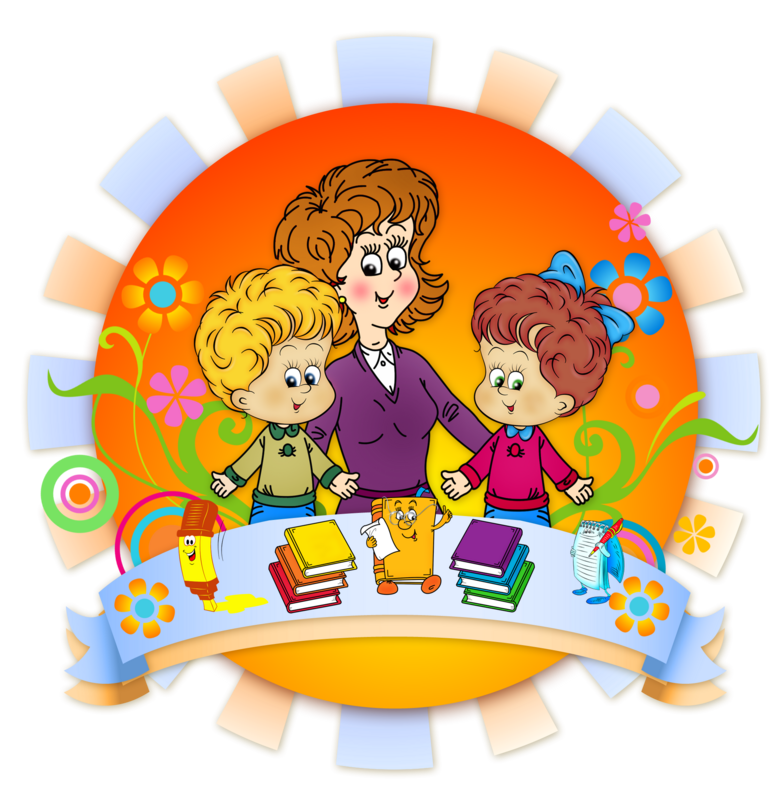